The Effect of Cigarette Taxes and Indoor air laws on Prenatal Smoking and Infant Death
Authors: Max Chomas and Mike Pesko
Presenter: Max Chomas
Disclosure
I am a graduate student and have no current or historical funding.
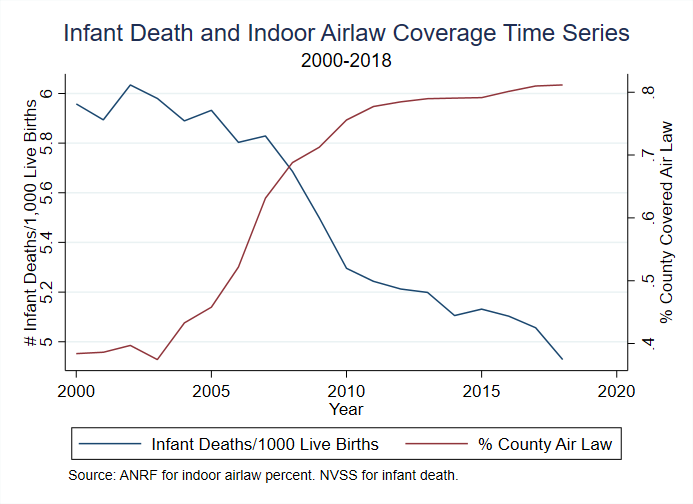 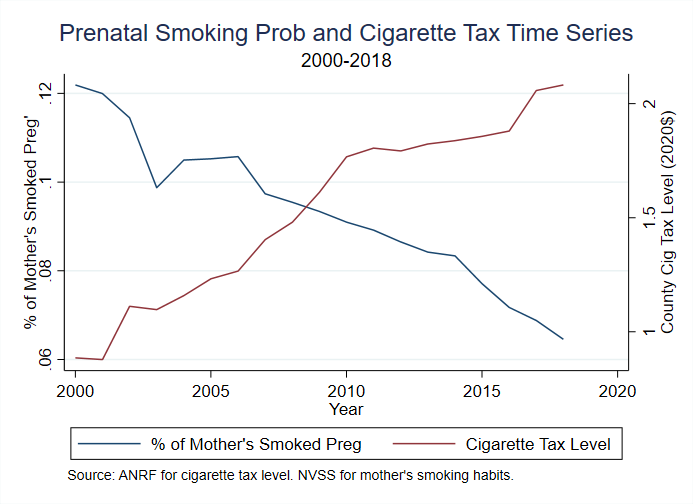 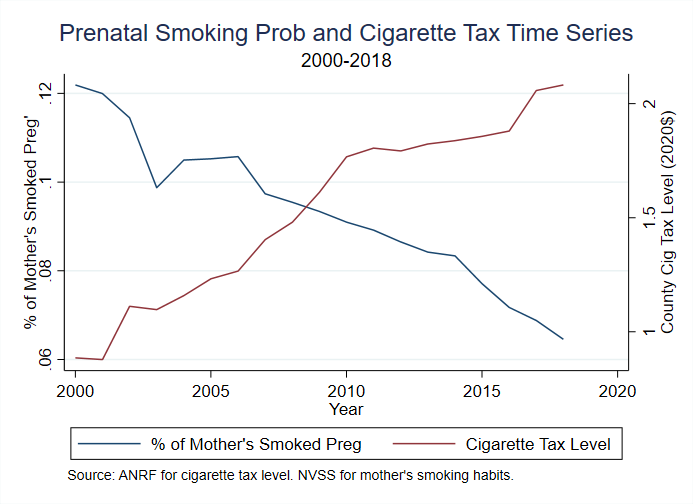 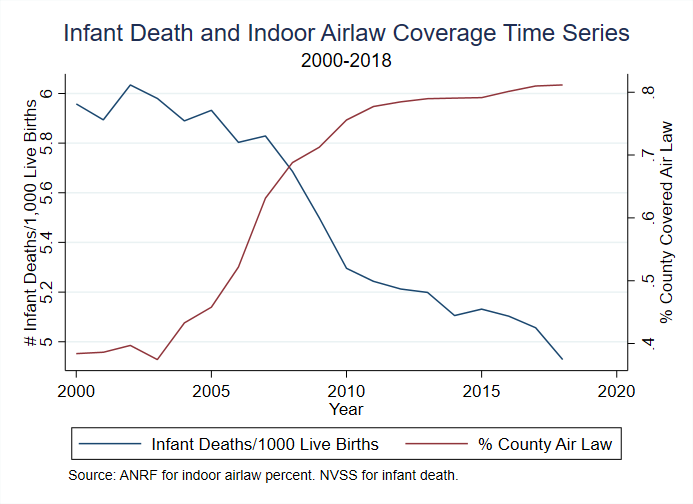 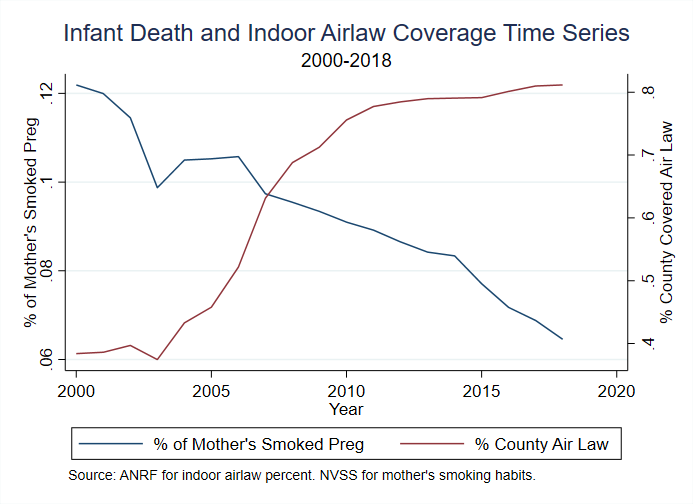 Tobacco Regulation and prenatal smoking
Cigarette taxes increase smoking cessation during pregnancy (Coleman et. al. 2003, Adams et. al. 2012,  Harris et. al. 2015)

Cigarette taxes also reduce the probability of smoking during pregnancy (Evans and Ringel 1999, Lien and Evans 2005, Simon 2016, Friedson and Rees 2020)

Some evidence that comprehensive smoking bans can decrease the probability of an adult smoking inside a household with kids (McGeary et. al. 2017)
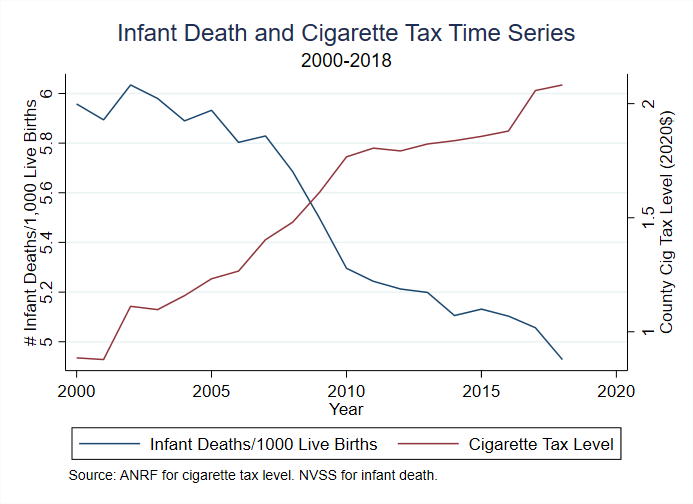 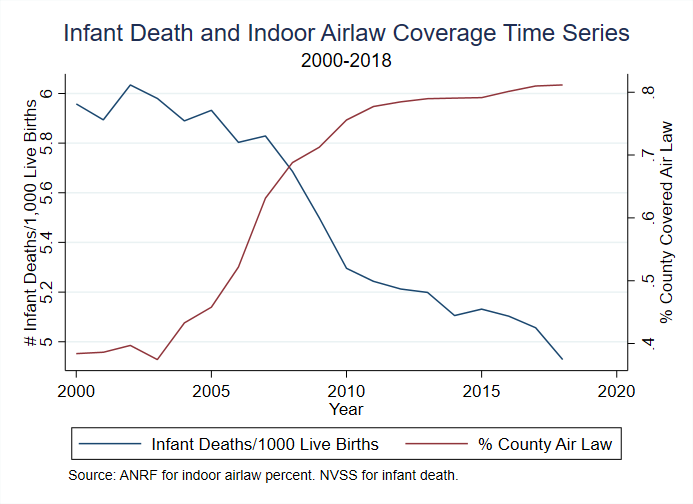 Tobacco regulation and infant death
Evidence that there is a relationship between cigarette taxes and infant death (Markowitz 2008 , Sen and Pierard 2011, King et. al. 2014, Patrick et. al. 2016)
Increase cigarette taxes during pregnancy → decrease probability/incidence of infant death. 
Markowitz (2008) studies how cigarette taxes and indoor smoking bans affect SIDS (Sudden Infant Death Syndrome) incidence from 1973-2003 in USA using a two-way fixed effect model.
10% increase in cigarette tax → 7% less SIDS cases
Comprehensive smoking bans in work places decrease SIDS counts.
Research question
Maternal smoking pre- and post-partum can cause infant death through many channels (U.S. Department of Health and Human Services 2014)
Second-hand smoke, preterm delivery, low birth weight etc.
Infant death within 28 days after birth is 20% more likely if the infant’s mother smoked (Cnattingius et al. 1988)

Question: Can making smoking more expensive/inconvenient decrease prenatal smoking and the probability of infant death?
Making smoking more expensive through cigarette taxes or inconvenient through forcing people to go outside to smoke may reduce prenatal smoking. 
Infant mortality could be affected by changes in prenatal smoking, post-natal smoking, other second-hand smoke exposure, and possibly even compensatory strategies to avoid the policies.
Contribution
Extend Markowitz and previous studies by:
Looking at all forms of infant death (SIDS comprises 6.3% of infant deaths)
Today we’ll focus on just SIDS. 
Study a recent time period (2000-2018)
Use a stacked difference-in-differences (DD) model (Cengiz et. al. 2019) to lessen problems with traditional staggered difference-in-differences (Goodman-Bacon 2021).
Data
American Non-Smokers Right’s Foundation (ANRF): 2000-2018
Provides data on indoor air law and cigarette taxes all the way down to the city level.
State and local cigarette tax data used to create a population-weighted state-level tax.
Use indoor air law information to construct an index from 0-1 for the percent of the state population covered:
Uses 3 venues (workplaces, bars, and restaurants), each venue weighted equally. 
“Partial” bans (such as in designated areas only) receive only ½ weight.
Examples:
State A has a state-wide ban in restaurants and bars, no other local laws. ≈67% coverage.
State B has no state law but a city with 20% of the population has a total ban in all three venues. ≈20% coverage.
Data
CDC’s National Vital Statistics System: 2000-2018
Administrative data of nearly all births in the USA
Provides state and county geocodes, and demographic information on mother such as race, marital status, education, number of previous births, etc. 
Linked Birth/Infant Death Period Data 
Death certificate data linked to births if the birth and death occur in the same calendar year.
Captures approximately 86% of first-year infant death
Provides additional information on timing and cause of infant death
methodology
DD requires a treatment group (a state where the policy was implemented) and a control group (a state with no policy change around the effective date of the treated state).

To estimate a “stacked” DD model, we do the following (separately for taxes and indoor air laws):
Identify isolated policy changes (“event”) with no other change occurring four years before and three years after. 
Only keep states that were in the top 50% of policy changes. 
Used in minimum wage literature (Clemens and Strain, 2021)
We should expect higher changes in policy level to have a larger impact than lower changes in policy level. 
For each “event,” select control states if the policy had not changed in the same 7 year window.
States that were treated (in our definition) earlier cannot be used as controls later. 
Each “event” and control states make up a stack.
Append the stacks, creating one dataset for the tax events and one dataset for the indoor air law events.
Methodology
By assembling these 2 data sets in this way (particularly the control group), we mitigate the problem of treated units returning as controls for later treated units (Goodman-Bacon 2021). We also put every event into “period time”. 
Policy changes for an event become effective in the first quarter of period year 4.
The beginning of an event is the start of period year 1 and the end is the last quarter of period year 7.
Data
Within each stack, drop the year before the tobacco policy became effective. 
This prevents mothers being pregnant during the tax change, providing a cleaner pre- and post-period.

Only consider mothers giving a first birth. 
Strongest effect before a mother interacts fully with the medical system.
Treated states - Tax
Treated states – Indoor air law
Methodology
Methodology
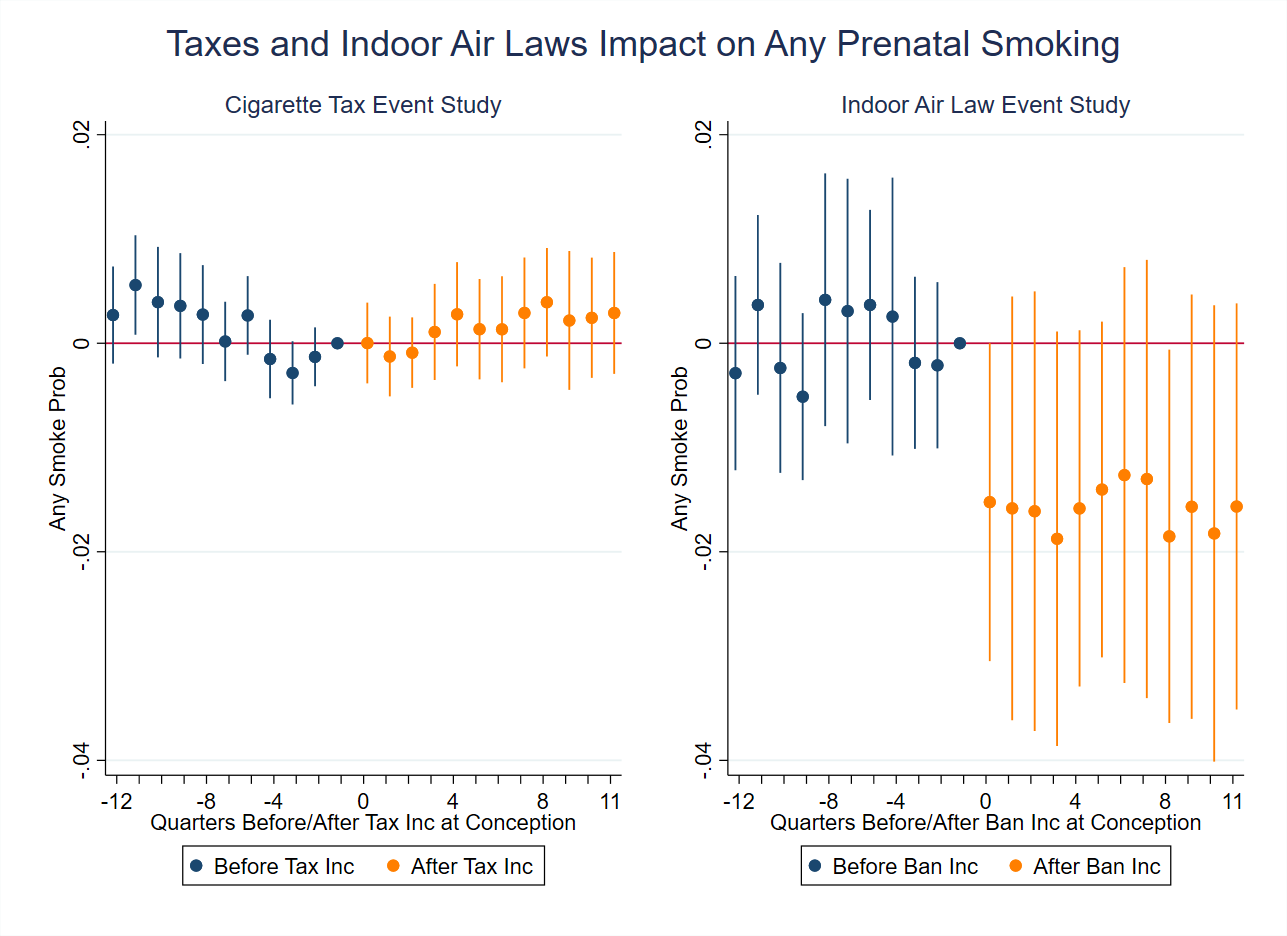 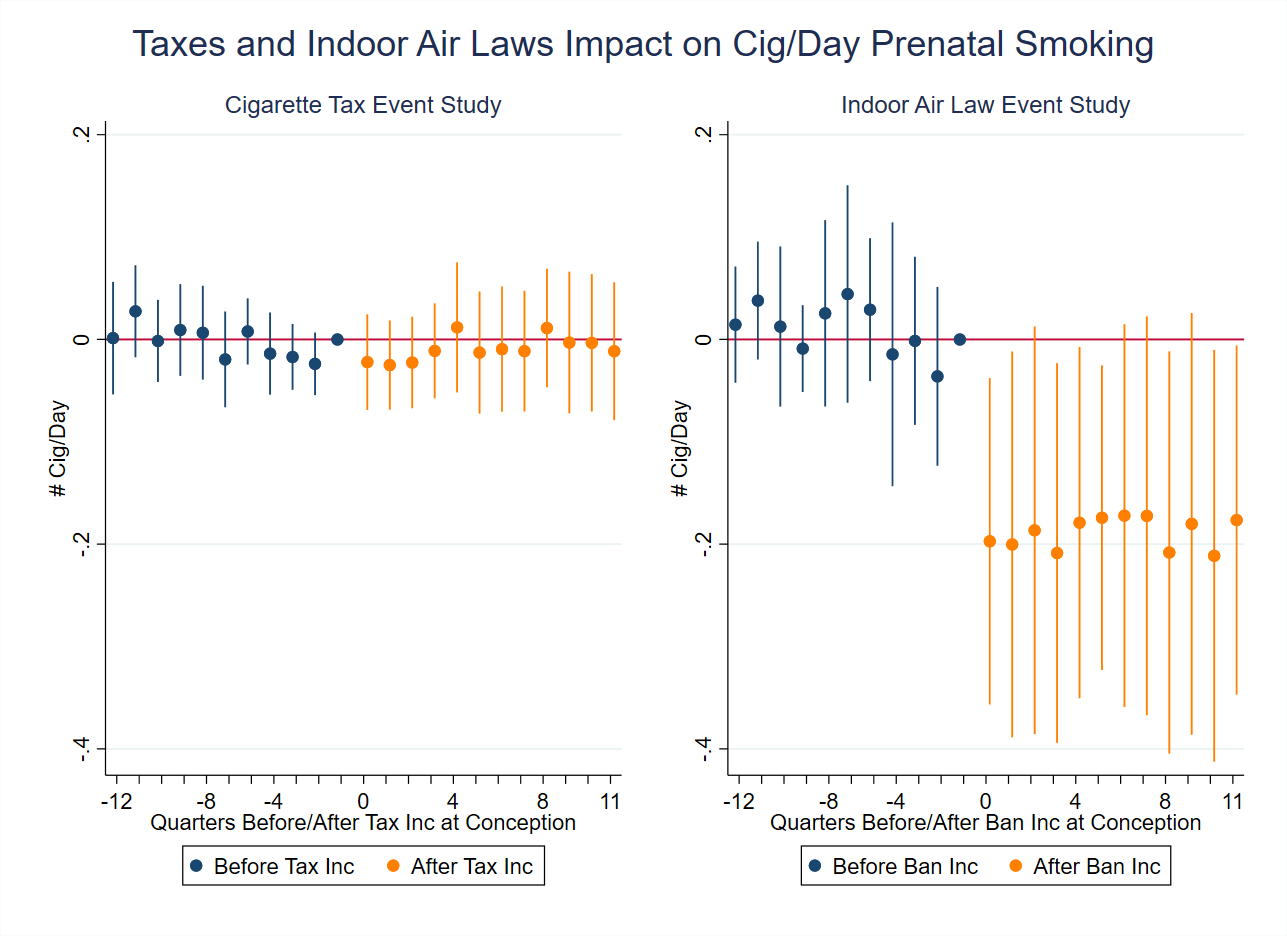 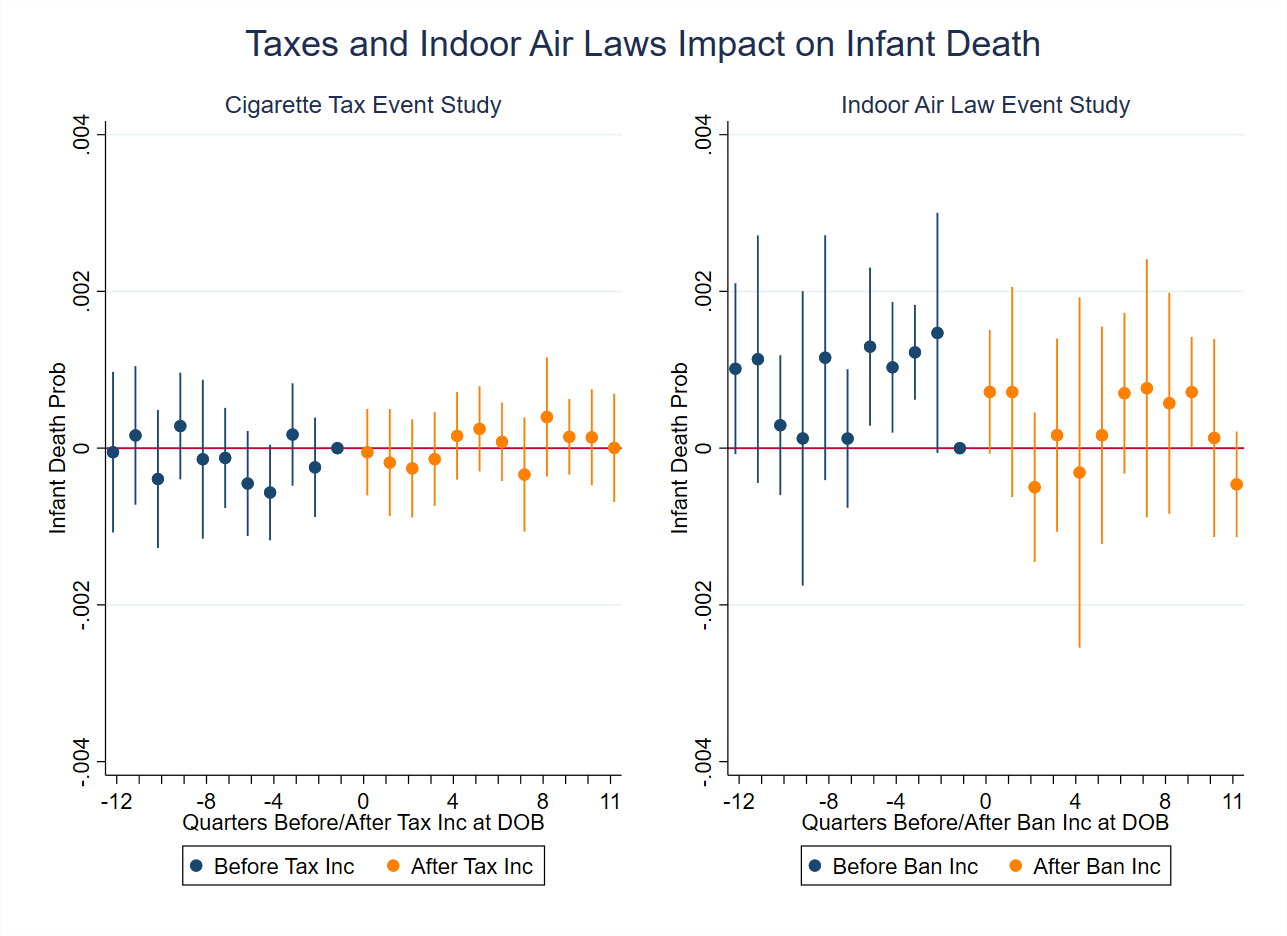 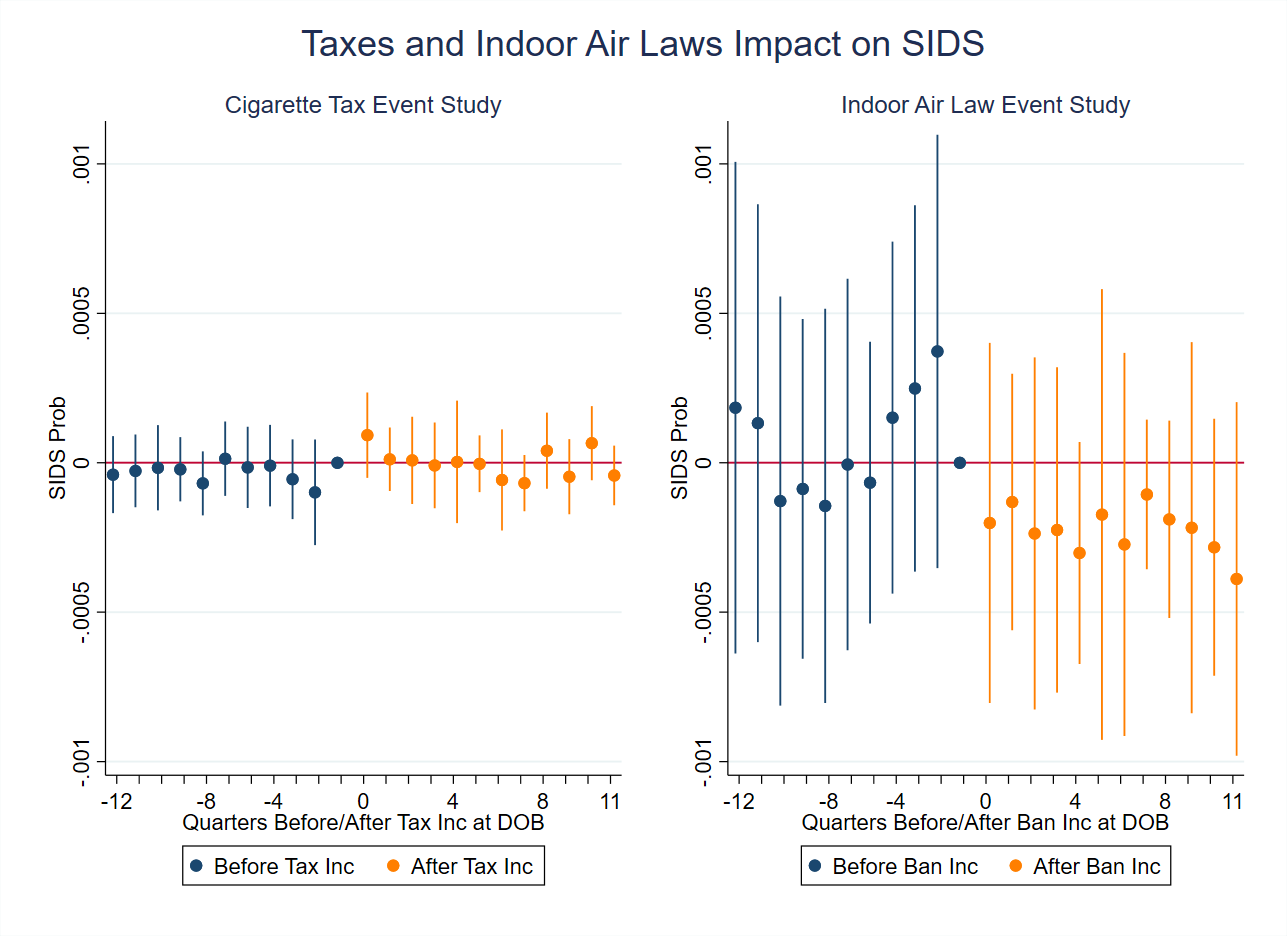 Review
discussion
This study adds to several other recent papers finding that cigarette taxes have limited effect on smoking (Callison and Kaestner 2014, Hansen et. al. 2017).
Why no effect of cigarette taxes, but an effect on indoor air laws?
Tax levels may be so high that tax evasion efforts, such as cross-state purchasing or organized smuggling, reduces the effectiveness of subsequent cigarette tax changes.
For remaining “hardened” smokers, financial costs of smoking may be less of a concern.
Indoor air laws in some cases are new policies, whereas taxes have been around for a long time. New policies may be more effective in resetting smoking expectations, particularly for a group of health-conscience individuals (pregnant women). 
Treatment states for indoor air laws also didn’t have e-cigarette legislation, little to no marijuana legalization, and no tobacco 21 laws.  Also had a lower cigarette tax level.
Further work
Check for heterogeneous effects in subgroups (education, race, age, birth parity, etc.)
Study the effect on additional causes and timing of infant death. 
Create alternative outcomes of cigarette smoking such as half-pack daily and pack-daily smoking, to better understand which types of smoking is more affected by the policy changes.
Consider strategies to adjust standard errors to compensate for the relatively small number of treated units.